Милана Поучки (Београд)Фондација „Алек Кавчић“milanapoucki@gmail.com Спасоносна моћ речи16. Симпозијум о Иви АндрићуГрац, 17. 10. 2024.
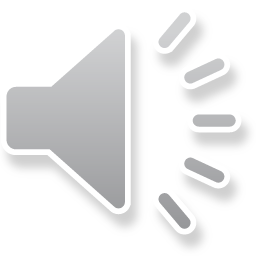 Спасоносна моћ речи
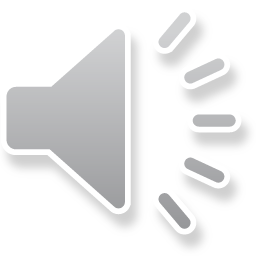 Приповетка Зеко
Калиграфско писмо
Исидор Катанић  Зеко
Уметност лепог писања удружена са правним знањем
Андрић као министар иностраних послова
Значај речи којима се превазилази смрт
2
Писмо
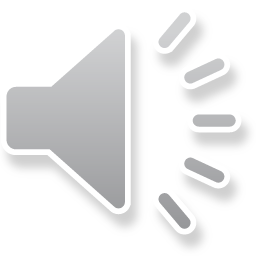 Графичко записивање говорног језика (Popović 2010: 532–533) 
Једна од форми писаног језика
Калиграфија – вештина лепог писања (Клајн, Шипка 2006: 569)
3
Особине и породица
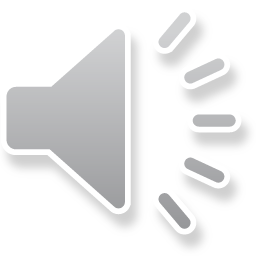 Психолошки профил и породични живот Исидора Катанића
Po zanimanju je bio kaligraf, na službi u Kancelariji kraljevih ordena. Radio je diplome i za druge ustanove i privatna društva, jer takvog rukopisa i takvog veštaka nije bilo u Beogradu (Andrić 2017b: 431).
4
Ратови и тражење излаза
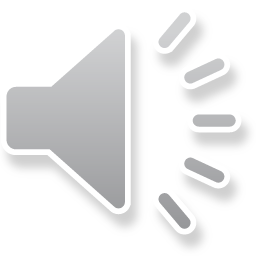 Први светски рат
Београд
Сава
Породица Дорошки
Други светски рат
Трагање за излазом из суноврата
5
Приповетке ратног циклуса
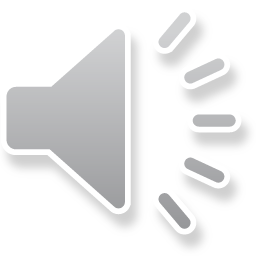 Бомбардовање Београда
Мотив подрума
Зло на Теразијама
Потрага за решењем којим би угодио богу, а не замерио се врагу (Karaulac 2008: 61)
6
Промена у динамици међуљудских односа
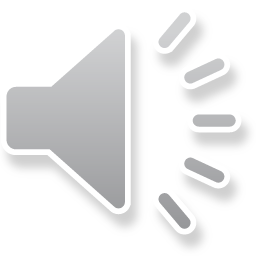 A sada se u njemu sve češće javljala dotle slabo poznata želja da ne razmišlja samo o stvarima i događajima, nego i da utiče na njih, ma i u najskromnijoj meri, da dejstvuje, da radi na poslu za koji misli da je koristan i u pravcu koji smatra dobrim, da troši snagu, sa osećanjem da biva jači i bogatiji (Andrić 2017b: 470).
7
Правно знање и уметност лепог писања
Зека удружује правно знање које поседује са вештином лепог писања фалсификовајући докумената којима младиће избавља од учешћа на фронту (Andrić 2017b: 471–472).
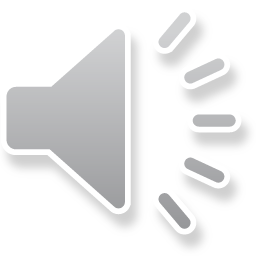 8
Дипломатија
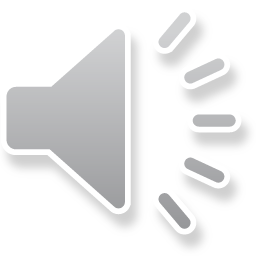 Дипломатске активности и коментари политичке ситуације нису сачувани
Држање током рата
У заклону књижевног руха Андрић износи ставове
Петао који прерано кукуриче (Ђукић Перишић 1994: 25)
9
У ћутању је сигурност
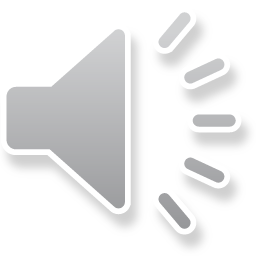 Ослобођење Београда
Комунистичка партија
Ћутња
Књижевност коју ствара обојена је аутобиографским нотама документарног карактера
10
Лични ставови у књижевном руху
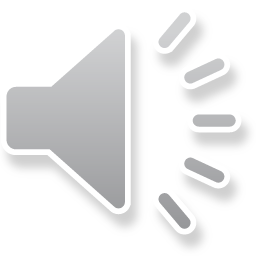 Сумирање животних искустава уткано унутар неких од књижевних дела
Скривена писма и белешке о личним ставовима и размишљањима
Да је спас од свеопштег суноврата и сигурне смрти могуће пронаћи у уметности и речима, потврђује како писац кроз лични живот, тако и Зеко, али и неки други јунаци између којих се издваја Аска
11
Извори
Andrić 2017a: Andrić, Ivo. Taj dan. In: Priče. Beograd: Laguna. S. 346–349.
Andrić 2017b: Andrić, Ivo. Zeko. In: Priče. Beograd: Laguna. S. 430–493.
12
Andrić 2017v: Andrić, Ivo. Slučaj Stevana Karajana. In: Priče. Beograd: Laguna. S. 523–529.
Andrić 2017g: Andrić, Ivo. Razaranja. In: Priče. Beograd: Laguna. S. 777–779.
13
Литература
Глишовић 2012: Глишовић, Душан. Иво Андрић, Краљевина Југославија и Трећи рајх 1939–1941: прилог проучавању југословенских и српских политичких и културних односа са Немачком, Аустро-Угарском и Аустријом. Београд: Службени гласник.
14
Димитријевић 1981: Димитријевић, Коста, Иво Андрић. Горњи Милановац: Дечје новине.
Ђукић Перишић 1994: Ђукић Перишић, Жанета. Напуштено градилиште. In: Андрић, Иво. На сунчаној страни. Нови Сад: Матица српска. С. 7–28.
15
Karaulac 2008: Karaulac, Miroslav. Andrić u diplomatiji. Beograd: „Filip Višnjić“.
Клајн, Шипка 2006: Клајн, Иван, Милан Шипка. Велики речник страних речи и израза. Нови Сад: Прометеј.
Палавестра 2003: Палавестра, Предраг. Некрпоље. Биографски есеји. Београд: Откровење.
16
Пауновић 1991: Пауновић, Синиша. Пола века са Ивом Андрићем. Фељтон. Смех којим срце плаче. (3). In: НИН. Београд: 10. 5. Запис од 29. марта 1952.
Поповић 1992: Поповић, Радован. Андрићева пријатељства: биографија нобеловца. Горњи Милановац: Дечје новине.
Popović 2010: Popović, Tanja. Rečnik književnih termina. Beograd: Logos Art.
17
Поучки 2019: Поучки, Милана. Младић на страни „тропског лудила“. In: Tošović, Branko (ur./Hg.). Andrićeva Sunčana strana / Andrićs Sonnenseite. Grac – Beograd –Banjaluka: Institut für Slawistik der Karl-Franzens-Universität Graz – Narodna I univerzitetska biblioteka Republike Srpske – Svet knjige – nmlibris, S. 585– 616. [Andrić-Intiative: Ivo Andrić im europäischen Kontext – Ivo Andrić u evropskom kontekstu, tom 12]
18
Поучки 2020: Поучки, Милана. Тихи Човек усред олује. In: Tošović, Branko (ur./Hg.). Kriopoetika Iva Andrića i ruskih nobelovaca / Die Kryopoetik von Ivo Andrić und russischen Nobelpreisträgern. Graz – Beograd – Banjaluka: Institut für Slawistik der Karl-Franzens-Universität Graz – Narodna i univerzitetska biblioteka Republike Srpske – Svet knjige – nmlibris. S. 457–483. [Andrić-Initiative: Ivo Andrić im europäischen Kontext – Ivo Andrić u evropskom kontekstu, tom 13]
19
Џаџић 1993: Џаџић, Петар. Иво Андрић – човек, дело. Ниш: Просвета.
20
Хвала на пажњи!
21